Муниципальное дошкольное образовательное учреждение Волжский  детский сад общеразвивающего вида с приоритетным осуществлением физического развития воспитанников
Этот День Победы
Что я знаю о войне?

Группа  «Ромашка»
6-7 лет
Воспитатели : 
Петровичева Любовь Сергеевна 
Молотилова Наталья Михайловна

Волга, 2020
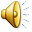